This week, we are going to be looking at words ending in the suffix –able. Can you think of any –able words?
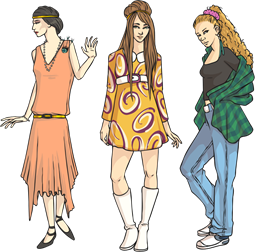 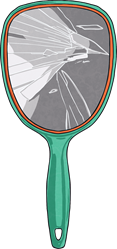 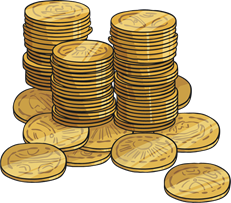 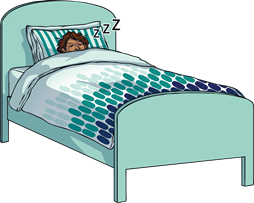 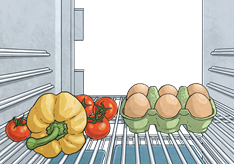 considerable
fashionable
perishable
breakable
comfortable
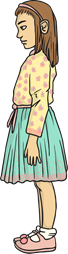 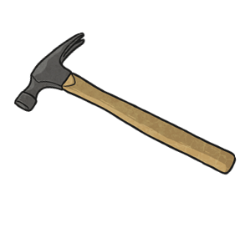 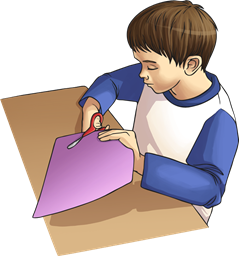 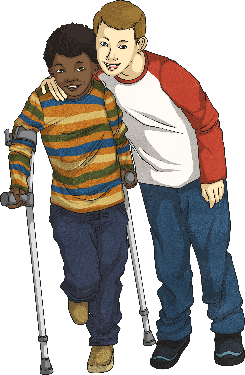 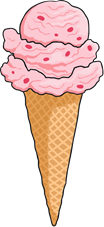 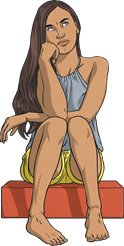 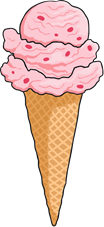 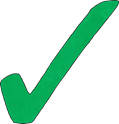 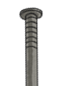 £20
£2
tolerable
operable
reasonable
applicable
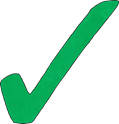 dependable
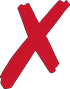 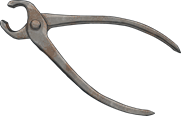 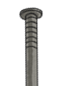 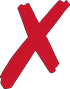 Let’s choose a word together and play spin the word!
Work in pairs on your whiteboards. If the spinner lands on a…
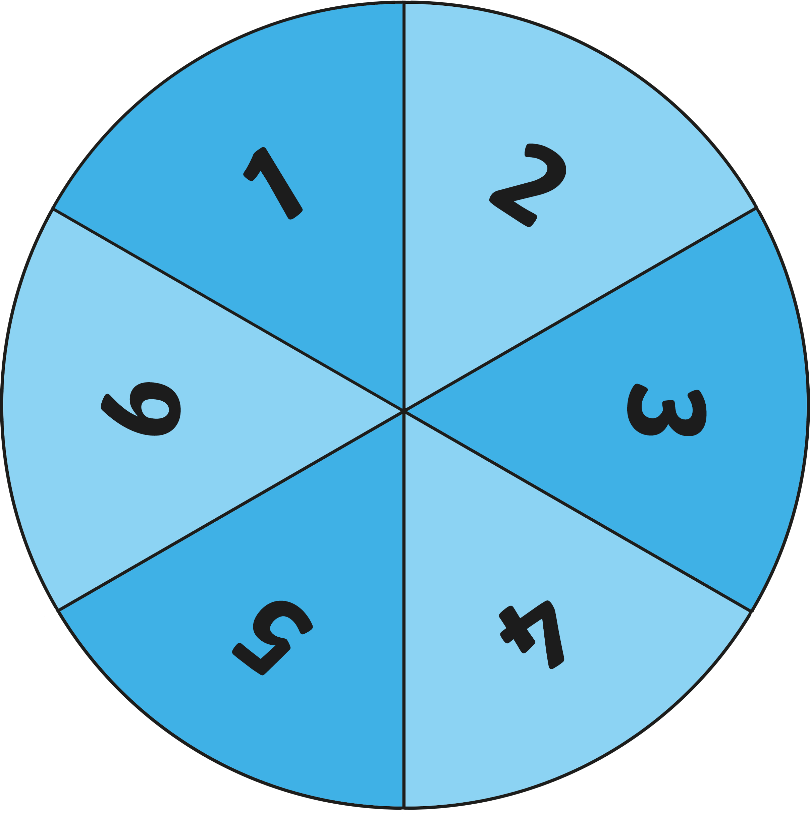 Find any smaller words within the word.
1
2
Write a synonym for the word.
Sky-write the word in the air with your finger.
3
Speed-write the word as many times as you can in a minute.
4
5
Break the word into syllables.
Click here to spin
Use the word in a sensible sentence.
6
Here are this week’s spellings to practise.
applicable tolerable operable considerable dependable
comfortable reasonable perishable breakable fashionable
less
miss